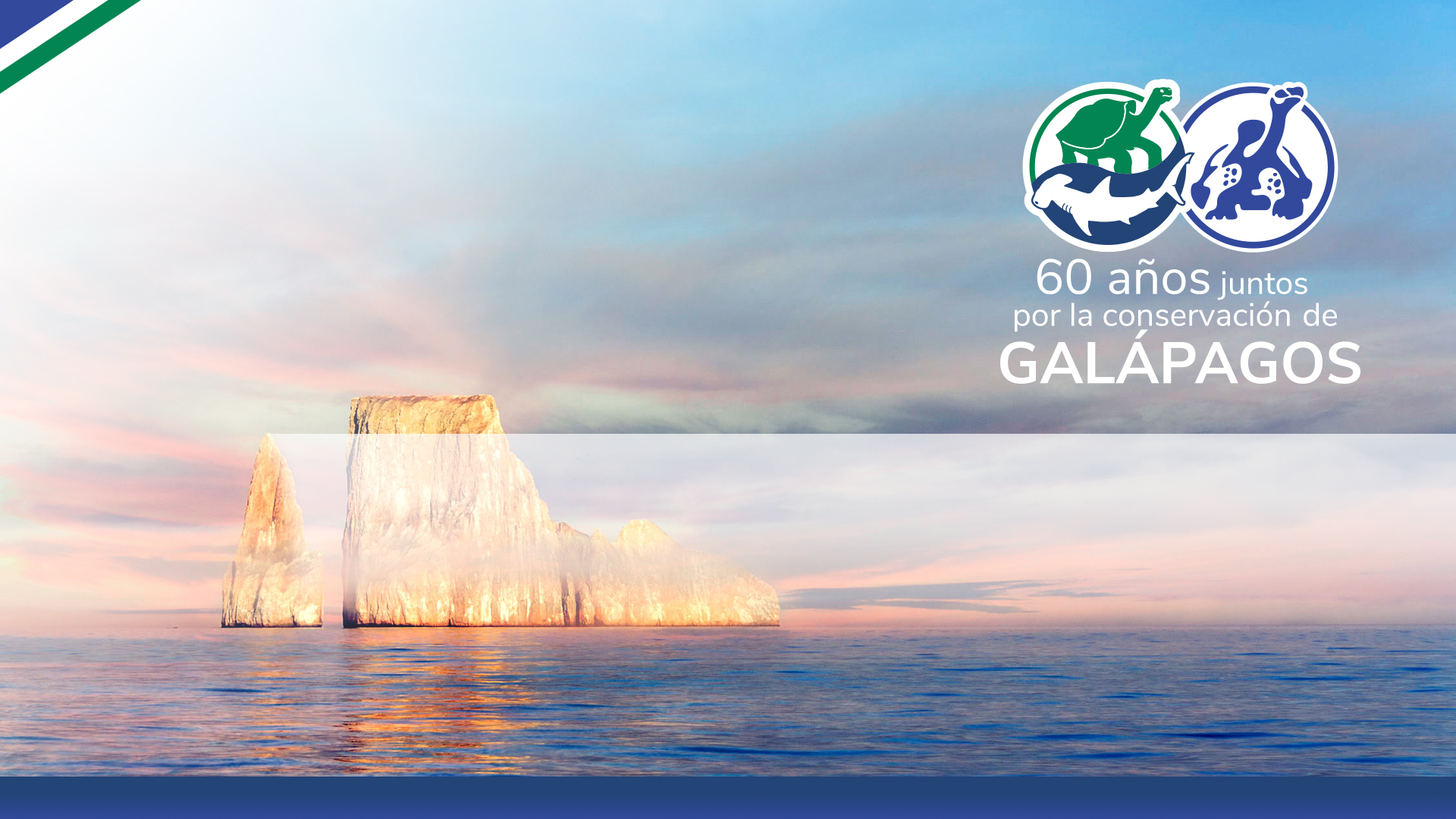 TITULO
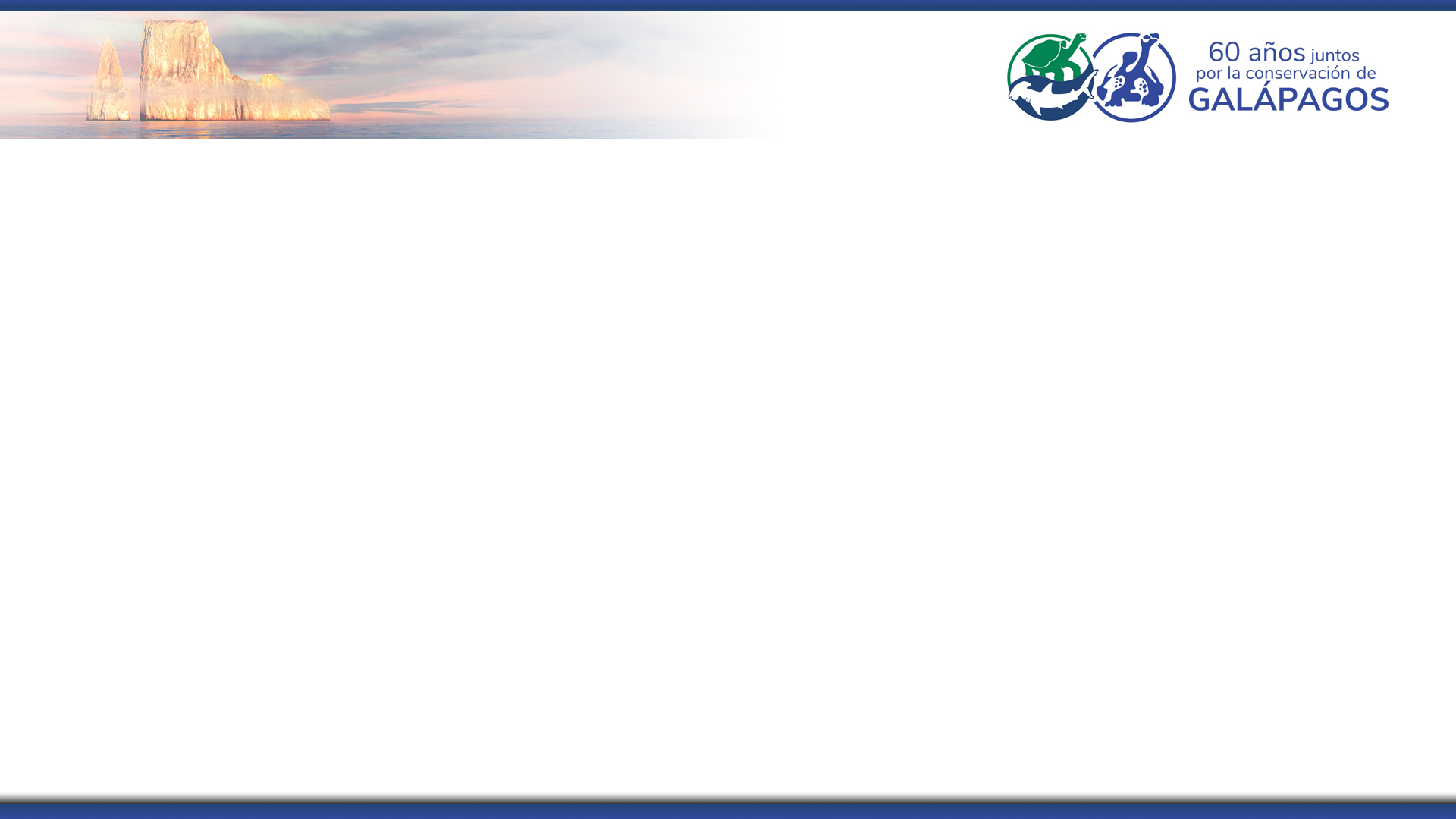 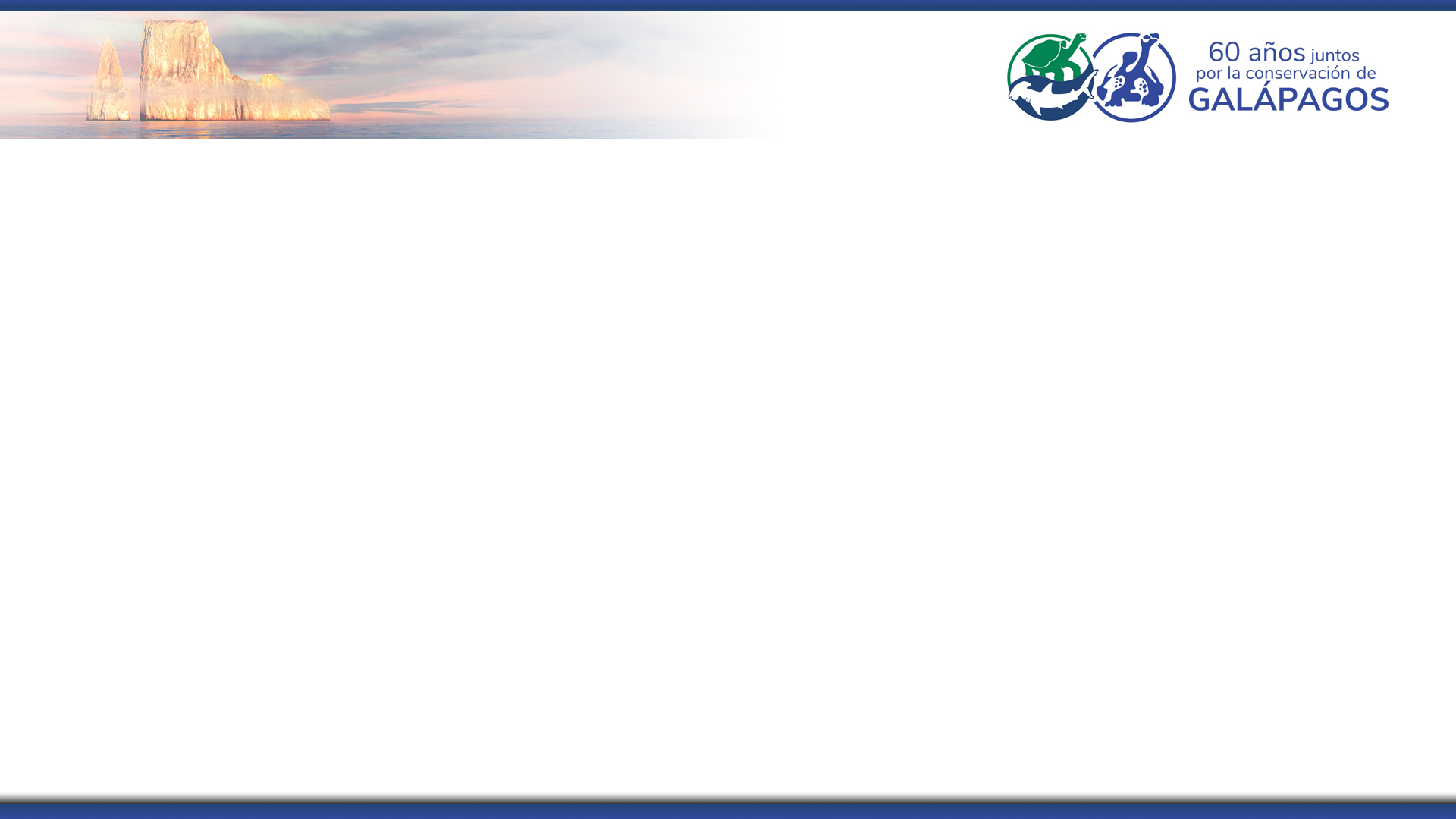